מערכת שידורים לאומית
المنهاج التعليمي في موضوعالادارة والاقتصاد 70%رمز الاستمارة: 839381
تقديم واعداد المعلمة:
انعام عزايزه- دراوشه
القيادة
2.1 الفرق بين القائد والمدير
القيادة 
القائد- المدير
وظائف المدير حسب فيول.
تقسيم وظائف المدير حسب مينتزبيرغ .
الطرق التي يمكن من خلالها مساعدة المدير في طريق نجاح المؤسسة.
الفرق بين المدير والقائد.
القيادة
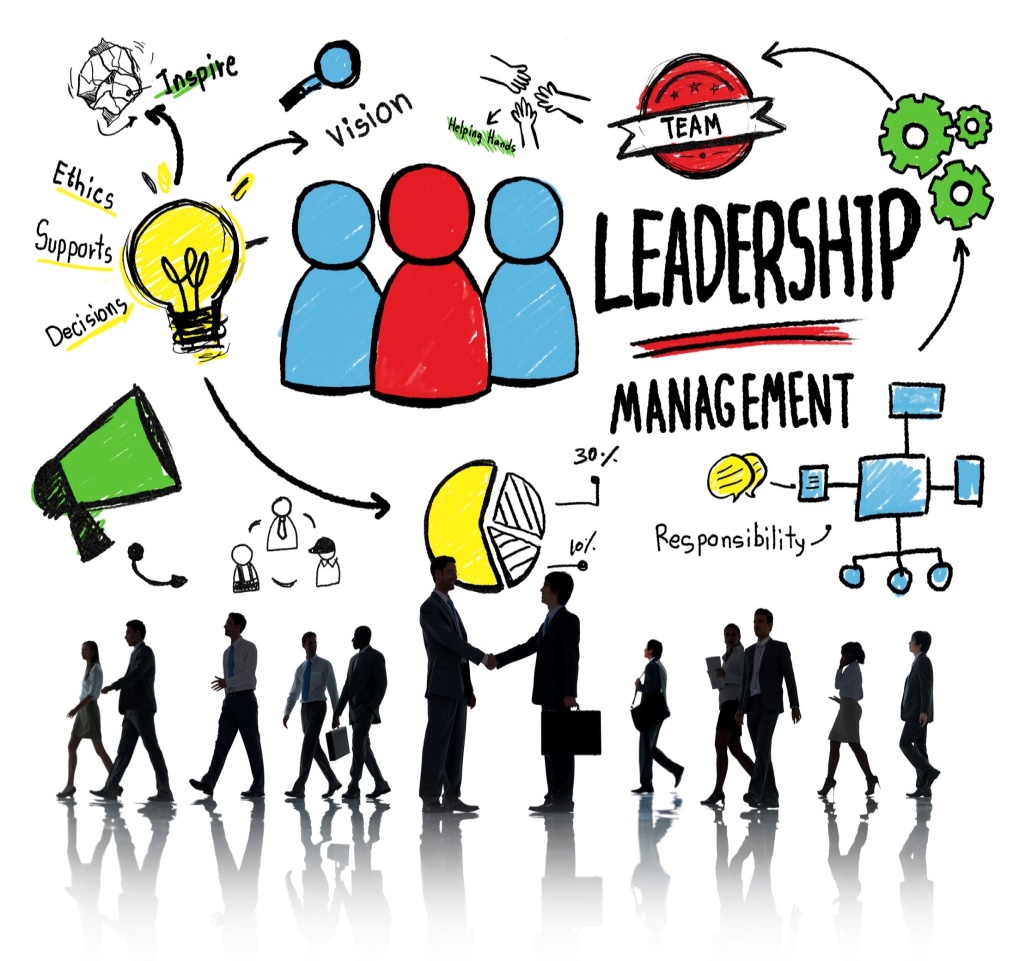 عملية تحريك مجموعة من الأشخاص في اتجاه معين حسب رغبته لتحقيق هدف معين.

(1.20)
مثال من خلال مشاهدة الفلم المرفق:
Motivation - leader and teamwork! animation video
القائد - المدير
القائد: هو الشخص الذي يؤثر على المجموعة ويقودها في اتجاه الهدف.

المدير: هو صاحب الصلاحيات الرسمية ويقوم بتطبيق المجالات الادارية : التخطيط ,التنسيق ,التشغيل , تخصيص الميزانية والاشراف والرقابة.
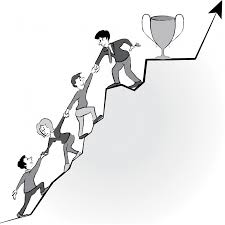 فن القيادة
(2:20)
مهمة بعد مشاهدة الفلم: ضع * في المكان الملائم
بعد 4 دقائق عرض الاجابة
مهمة بعد مشاهدة الفلم: ضع * في المكان الملائم
الاجابة
اي من العاملين الذين شاهدتهم في الفلم يشكل مصدر خطر لعمل المجموعة ونجاح التنظيم بتحقيق اهدافه:
العامل الجيد
العامل « الكارثة»
العامل الفعال
العامل الغير فعال
العامل الذي يشكل عبء
الاجابة
اي من العاملين الذين شاهدتهم في الفلم يشكل مصدر خطر لعمل المجموعة ونجاح التنظيم بتحقيق اهدافه:
العامل الجيد
العامل « الكارثة»
العامل الفعال
العامل الغير فعال
العامل الذي يشكل عبء
وظائف المدير حسب فيول
هنري فايول (بالفرنسية:Henri Fayol) أحد علماء الإدارة الكلاسيكية، وأصل عمله كمهندس تعدين.
تخطيط (תכנון):  تعريف اهداف التنظيم  , انشاء استراتيجية لتحقيق الأهداف , تطوير سلسلة من الخطوات للتنفيذ .

تنظيم(ארגון):  تخطيط المبنى التنظيمي ,تعريف الوظائف والتقسيم بين العمال , تحديد التدرج الإداري بالتنظيم وباي مستوى تنظيمي تؤخذ القرارات .

قيادة(הנהגה): قيادة الأشخاص الذين يعملون بالتنظيم والتنسيق بينهم , تحفيز العمال , اختيار وسائل اتصال ناجعة , حل الصراعات بين العمال .

د-  اشراف (בקרה):  يجب مراقبة تنفيذ العمل , ملائمة تنفيذ العمل مع الأهداف التي حددت بمرحلة التخطيط . وتحديد الانحرافات وترتيبها .
تقسيم وظائف المدير حسب مينتزبيرغ
مينتزبيرغ، هنري هو بروفيسور في علم الإدارة
ا. وظائف متعلقة بالأدوار بين الشخصية
1. رمز(סמל).

2. المدير يمثل التنظيم بالمناسبات الرسمية والمراسيم .

3. قائد (מנהיג) : يقوم بتحريك التابعين له, بهدف دمج احتياجاتهم مع اهداف التنظيم .

4. ينسق (מקשר) : المدير مسؤول عن تطوير جهاز علاقات مع اطراف خارجية ,يزودون معلومات ,موارد, خدمات ضرورية للتنظيم.
يتبع....
مجس(חיישן): يعمل كمركز الاعصاب , لجمع معلومات مهنية وتقنية ,                        معلومات عن البرامج , معلومات عامة, معلومات سياسية ,                       معلومات تربوية .

 2. موزع(מפיץ) : ينشر معلومات لأعضاء التنظيم , للوحدات , للطواقم.

3. ناطق(דובר) : يتحدث باسم التنظيم امام جهات داخلية وخارجية , زبائن ,                          مزودون.
ب. وظائف متعلقة بالمعلومات
يتبع....
1. مبادر (יוזם): المدير يستغل الفرص يبادر بتغييرات من شانها ان تحسن من انجاز العمل بالتنظيم.2. يعتني بالتشويشات(מטפל בשיבושים):المدير يرد على الاحداث بالتنظيم ويقوم بالتدخل لكي يمنع التشويشات التي تواجه التنظيم وتؤدي الى تدهوره .3. يخصص الميزانيات (מקצה משאבים):المدير يقرر بشان تخصيص الموارد التي بحوزته ,ميزانيات ,مواد ,الأجهزة, عمال .4. يدير المفاوضات(מנהל משא ומתן): يجري المدير مفاوضات مع جهات داخلية ,خارجية. مثل: بنوك التمويل, زبائن, سلطات حكومية, مزودون.
ج. وظائف متعلقة باتخاذ القرارات
الطرق التي يمكن من خلالها مساعدة المدير في طريق نجاح المؤسسة
المثال الشخصي والقدوة
زيادة قدرة الموظفين مع مرور الوقت
التفاؤل والاهتمام والمزاج الجيد
السماح للموظفين بانتقاد العمليات في المنظمة دون خوف
إدارة الوقت
امثلة - Leadership and effective collaboration (3:21)
الفرق بين المدير والقائد
يتبع....
الفرق بين المدير والقائد
ورقة عمل بموضوع القيادة
اكتب صح ام خطأ وصحح الخطأ
بعد 8 دقائق عرض الاجابة
(الحل) ورقة عمل بموضوع القيادة
اكتب صح ام خطأ وصحح الخطأ
اكتب صح ام خطأ وصحح الخطأ
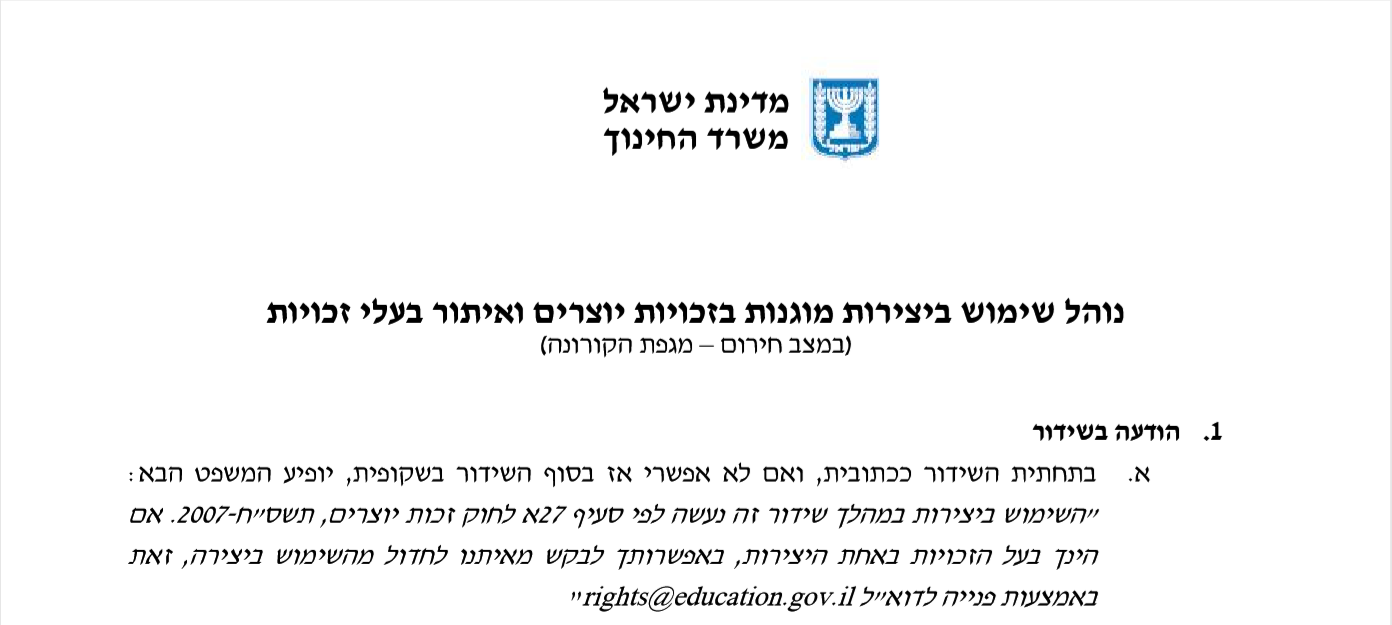 שימוש ביצירות מוגנות בזכויות יוצרים ואיתור בעלי זכויות
השימוש ביצירות במהלך שידור זה נעשה לפי סעיף 27א לחוק זכות יוצרים, תשס"ח-2007. אם הינך בעל הזכויות באחת היצירות, באפשרותך לבקש מאיתנו לחדול מהשימוש ביצירה, זאת באמצעות פנייה לדוא"ל rights@education.gov.il